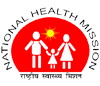 Presentation from Manipur on Community Base MonitoringDr.Somorjit N	State Nodal Officer for Community Processes, NHM, Manipur.
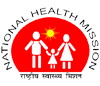 State Profile:
2
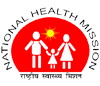 Update on the Progress of implementation of community Action for health in the State
For Manipur, the Community Based Monitoring has begun in the year 2013-2014.
State has already Identified one Coordinating Organization (NGO) and one implementing organization (NGO).
State has already signed an MoU with the Coordinating organization for a period of 1 year (2013 – 14)
3
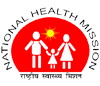 Identification of implementing Site:
State has Identified one block (Khumbong) under  Imphal West District to implement CBM initiative as Pilot phase.
This initiative covers 20 villages. 
The State has identified the implementing site based on ‘lack of awareness’ on health sector within the community level.
4
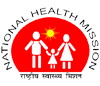 Some of the Activities conducted under CBM:
Conducted the State AGCA Meeting cum orientation.
Conducted the State Mentoring Team Meeting cum orientation.
Conducted the District Mentoring Team meeting cum orientation. 
Conducted the orientation of VHSNCs members.
Meeting conducted at PHC/Block level  with RKS members including MO ic.
Preparation of Village Health Profile is completed.
Conducted Awareness program at village level.
5
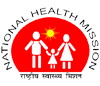 Constraints/challenges in sustaining the CBM Program with present Organization:
The results of the work (for the initial one year) of the coordinating organization were not satisfactory.
Submission of SoE was not timely.
Physical achievement report from the organization was not timely.
Due to the above mentioned issues, it was not desirable for the state to continue the activity.
6
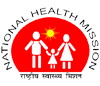 Current Status:
At present, all Community based Monitoring activities are done by the State Community Process Section along with the DPMUs & BPMUs. 
The existing NHM support structure is capable enough to take on the prescribed activities under CBM since Manipur is a comparatively small state.
7
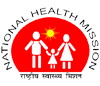 THANK YOU
8